МИНИСТЕРСТВО  ОБРАЗОВАНИЯ И НАУКИ РОССИЙСКОЙ ФЕДЕРАЦИИ
ФЕДЕРАЛЬНОЕ ГОСУДАРСТВЕННОЕ БЮДЖЕТНОЕ ОБРАЗОВАТЕЛЬНОЕ
УЧРЕЖДЕНИЕ ВЫСШЕГО ОБРАЗОВАНИЯ
«РОСТОВСКИЙ ГОСУДАРСТВЕННЫЙ ЭКОНОМИЧЕСКИЙ УНИВЕРСИТЕТ (РИНХ)»
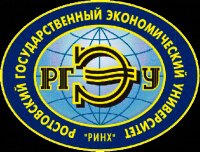 ЮРИДИЧЕСКИЙ ФАКУЛЬТЕТ
КАФЕДРА СУДЕБНОЙ ЭКСПЕРТИЗЫ И КРИМИНАЛИСТИКИ
ИНФОРМАЦИОННЫЙ МАТЕРИАЛ
«ОСОБЕННОСТИ ИСПОЛЬЗОВАНИЯ АВТОМАТИЗИРОВАННОЙ БАЛЛИСТИЧЕСКОЙ ИДЕНТИФИКАЦИОННОЙ СИСТЕМЫ «ТАИС-04» В РАСКРЫТИИ И РАССЛЕДОВАНИИ ПРЕСТУПЛЕНИЙ»
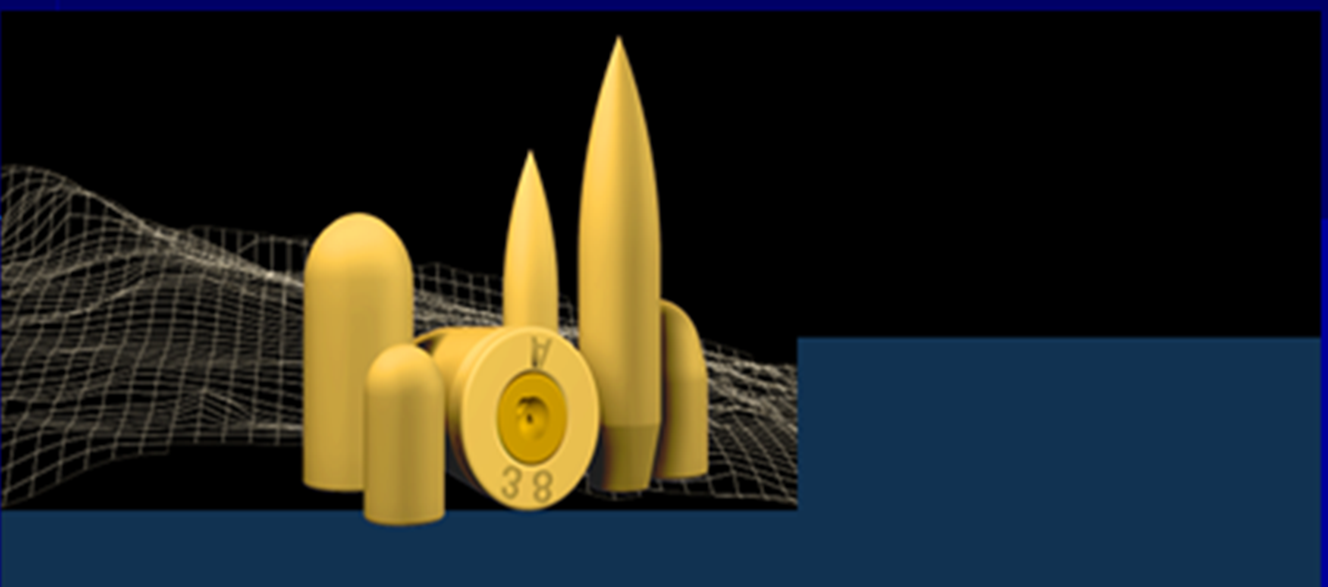 «ОСОБЕННОСТИ ИСПОЛЬЗОВАНИЯ АВТОМАТИЗИРОВАННОЙ БАЛЛИСТИЧЕСКОЙ ИДЕНТИФИКАЦИОННОЙ СИСТЕМЫ «ТАИС-04» В РАСКРЫТИИ И РАССЛЕДОВАНИИ ПРЕСТУПЛЕНИЙ НА ПРИМЕРЕ ОПЫТА ЭКСПЕРТНО-КРИМИНАЛИСТИЧЕСКОГО ЦЕНТРА ГУ МВД РОССИИ 
ПО РОСТОВСКОЙ ОБЛАСТИ»
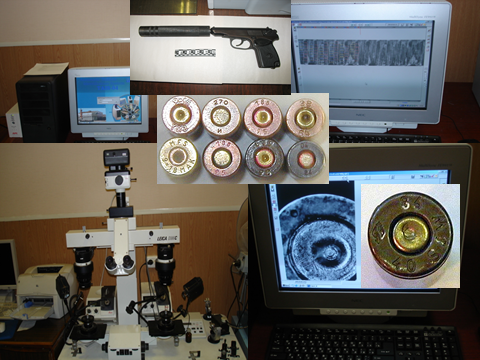 АБИС «ТАИС-04»
АВТОМАТИЗИРОВАННАЯ БАЛЛИСТИЧЕСКАЯ ИДЕНТИФИКАЦИОННАЯ СИСТЕМА «ТАИС-04»
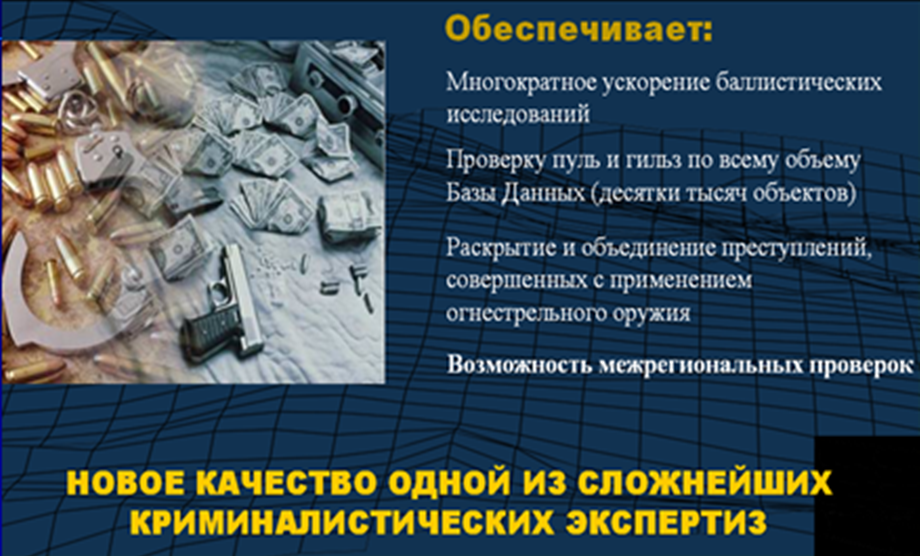 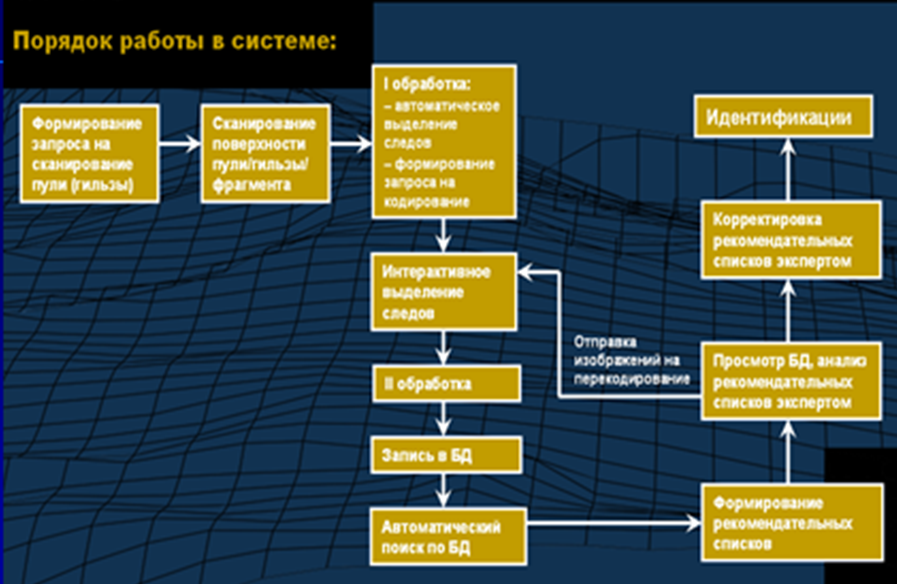 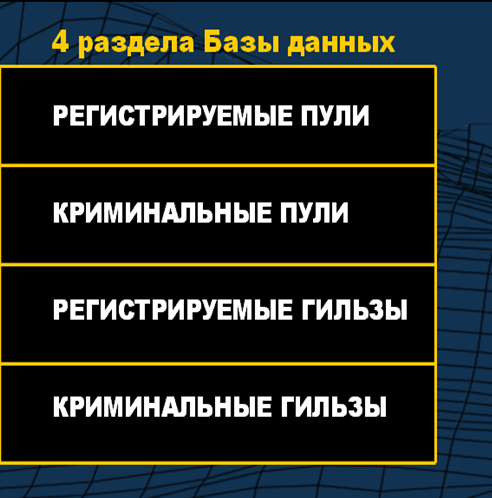 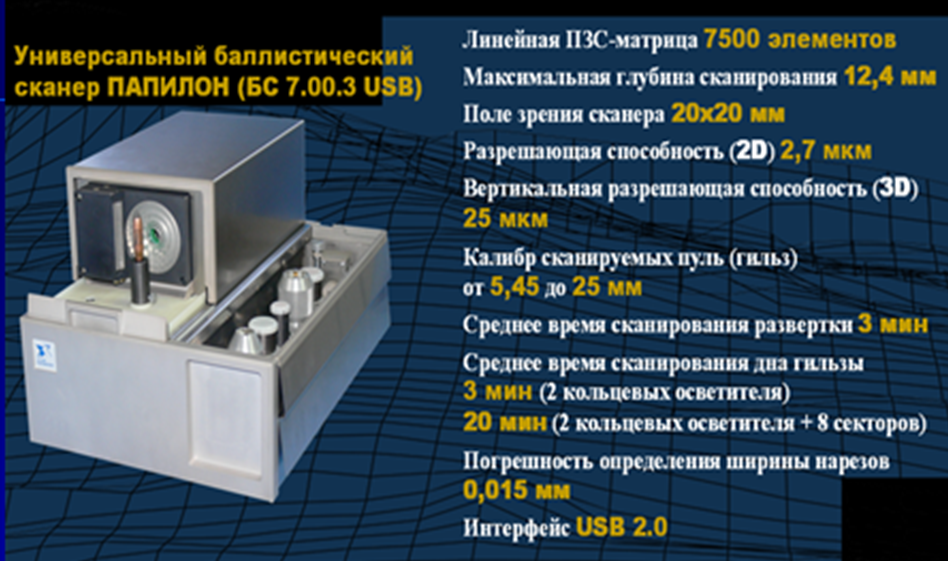 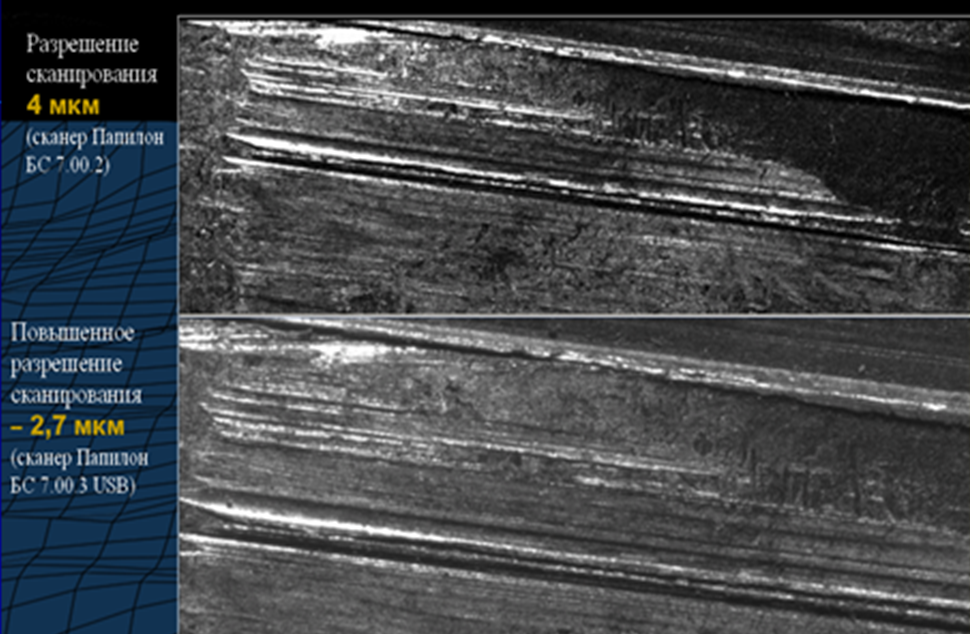 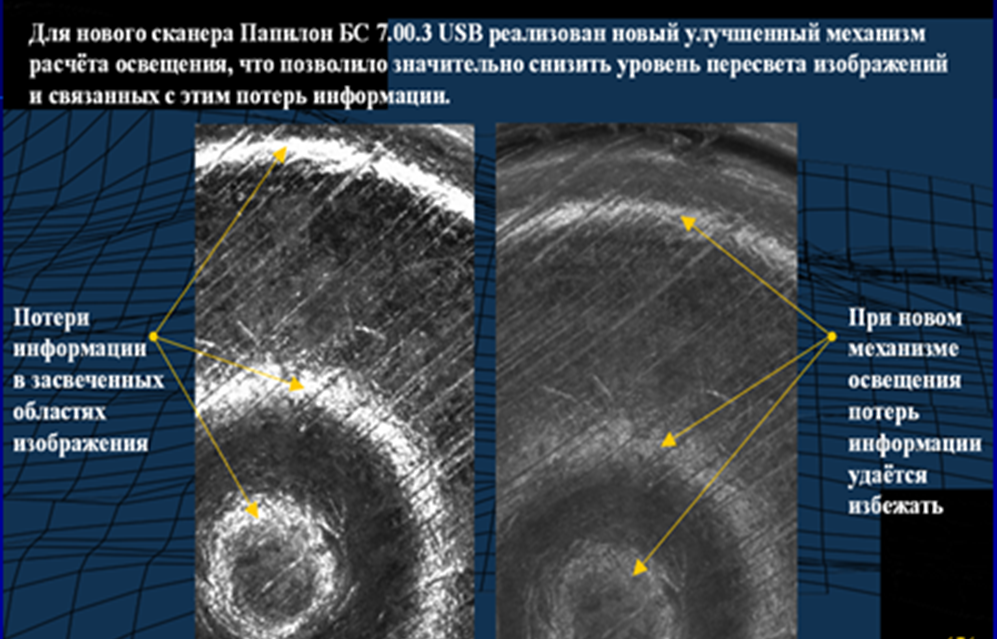 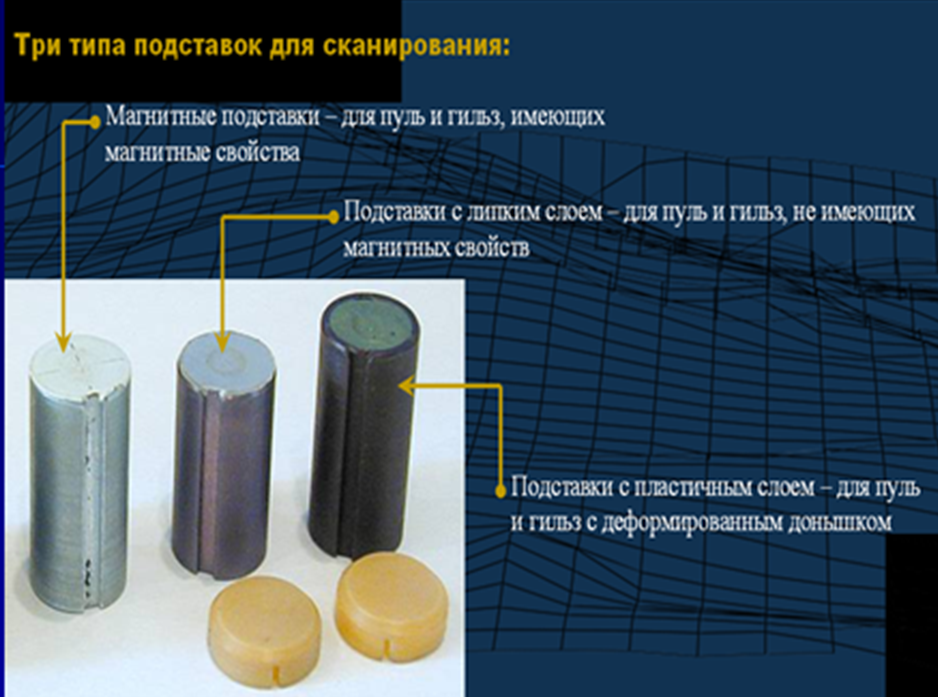 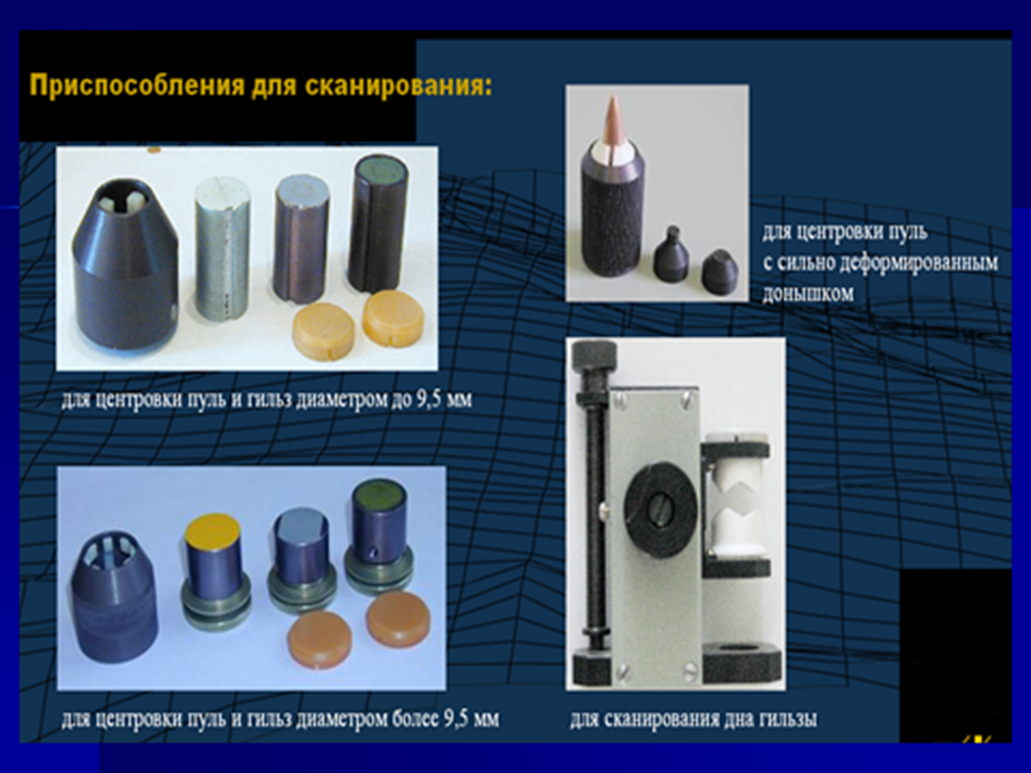 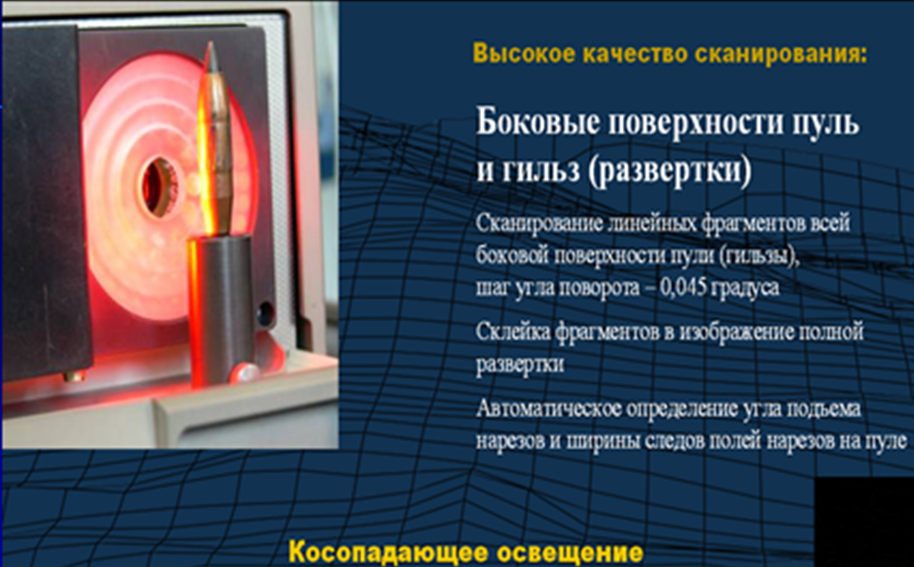 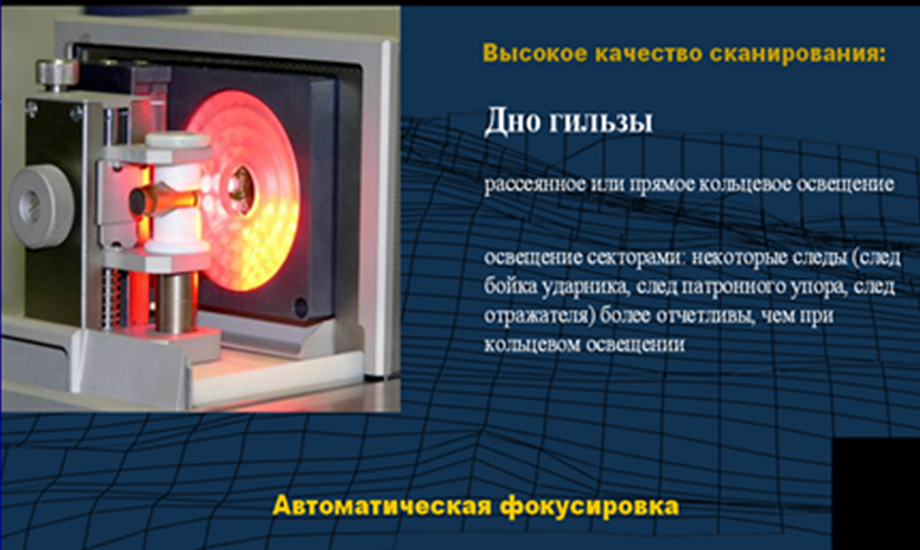 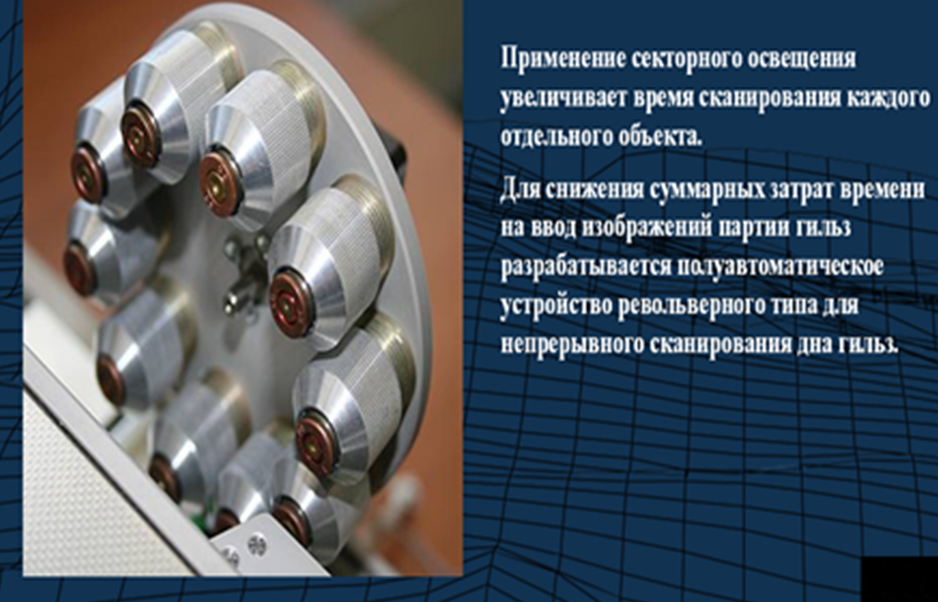 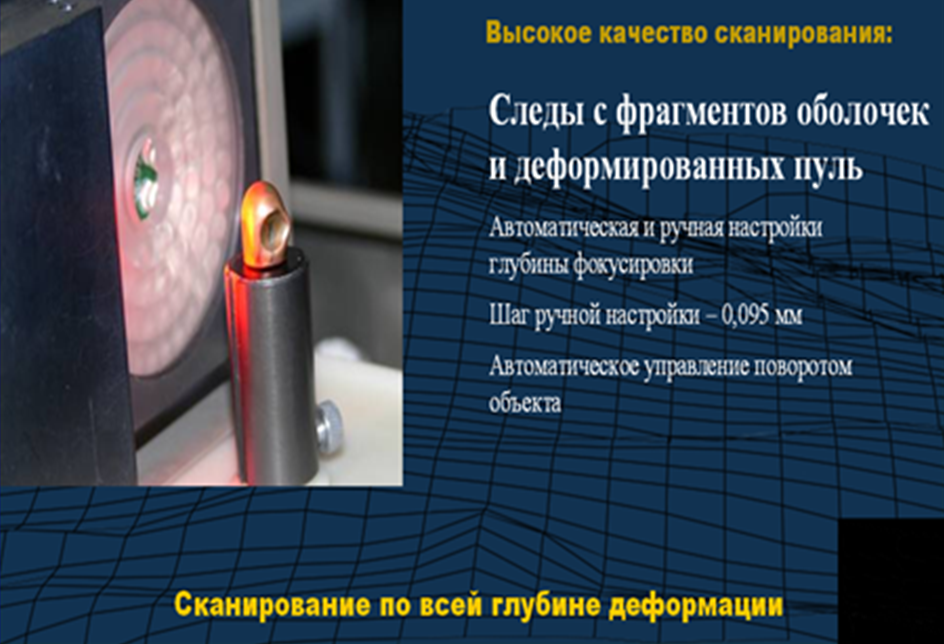 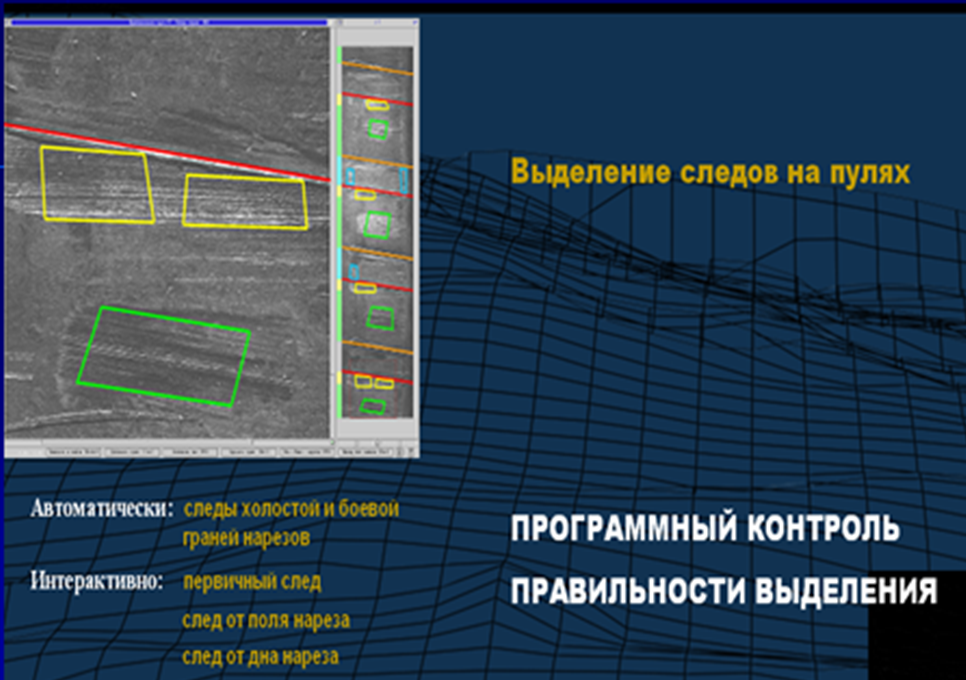 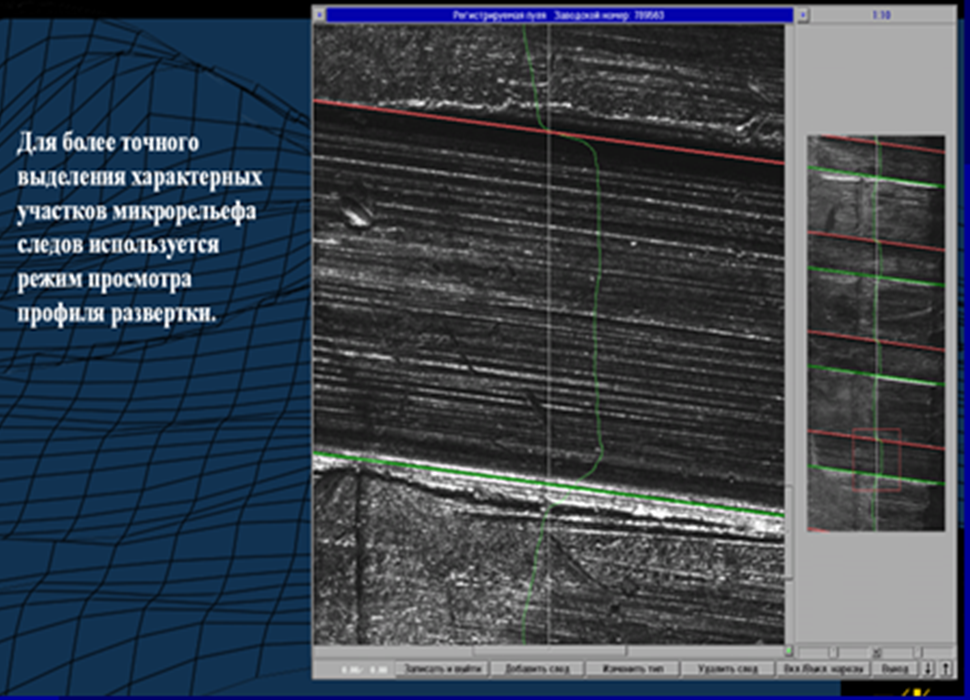 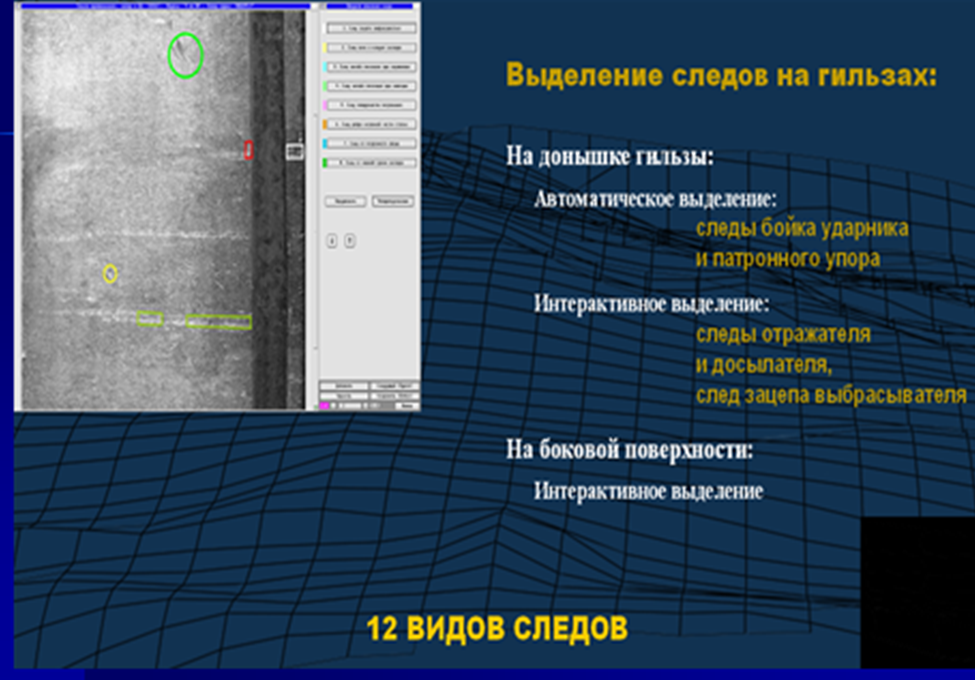 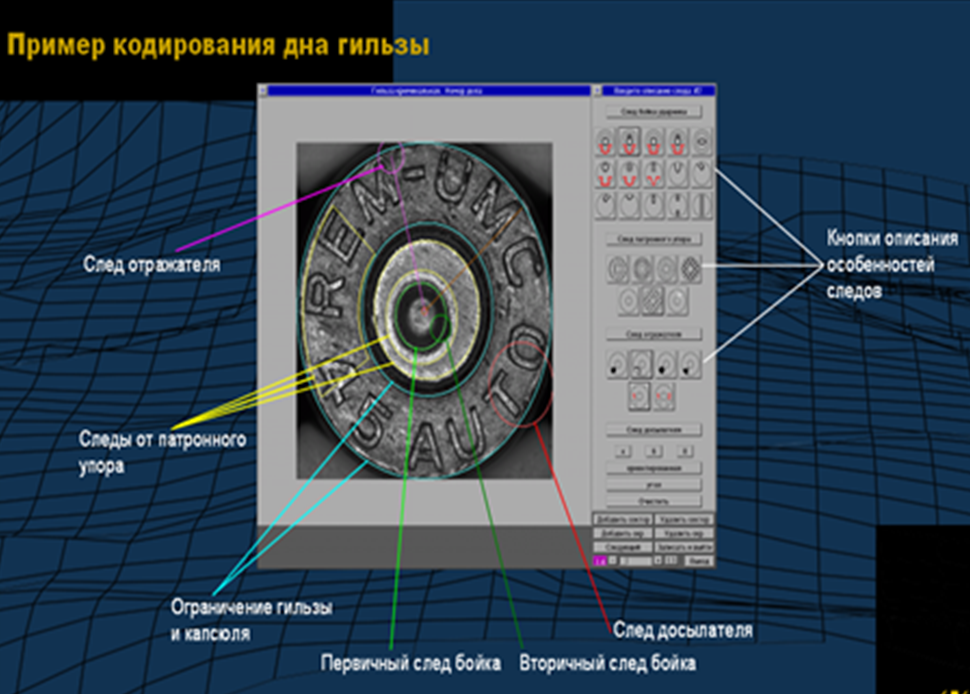 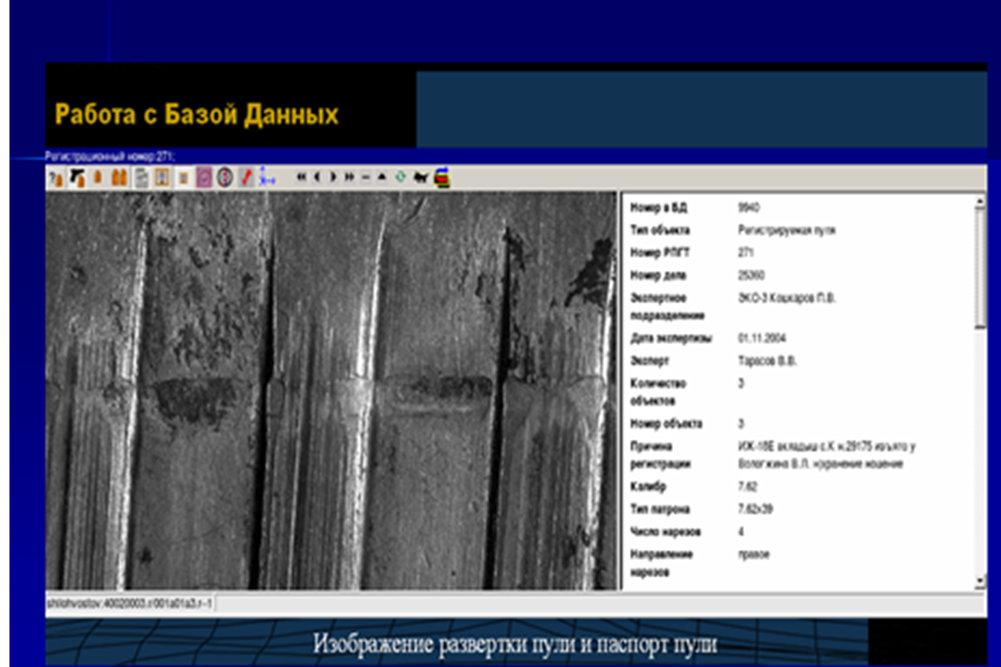 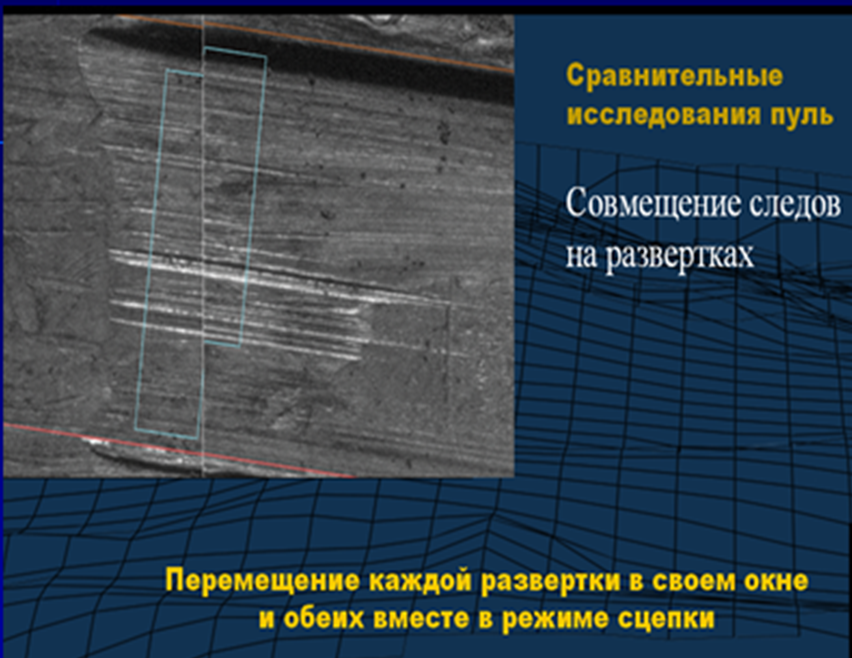 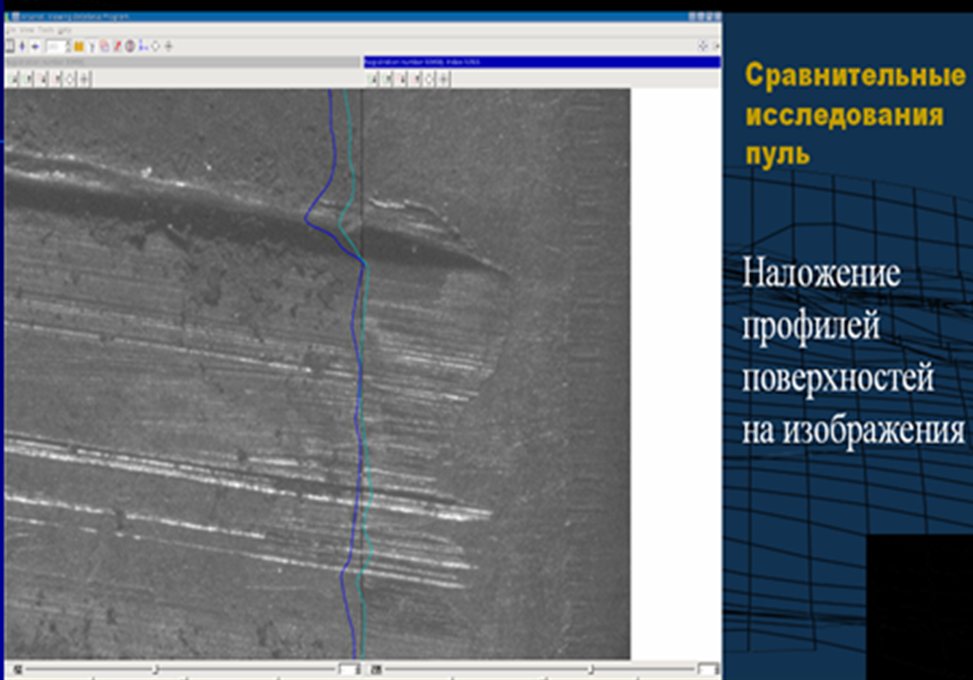 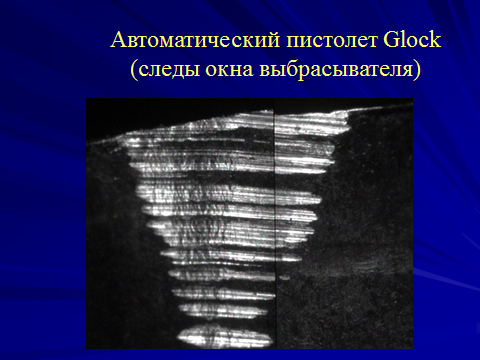 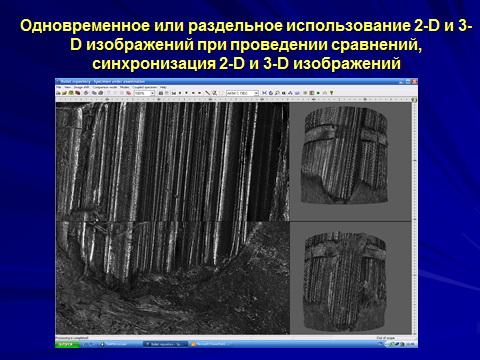 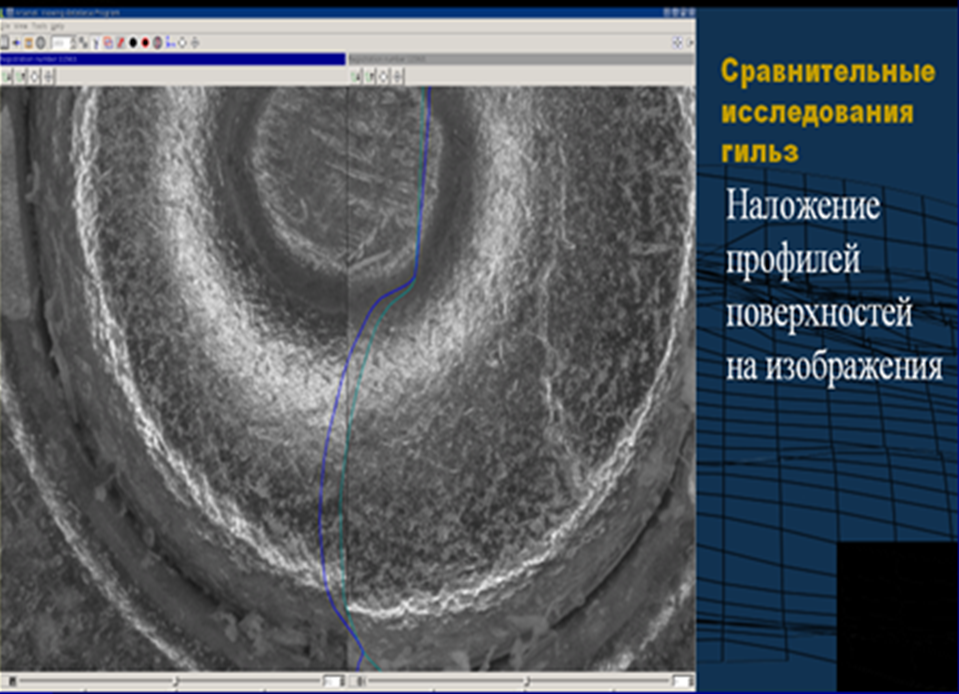 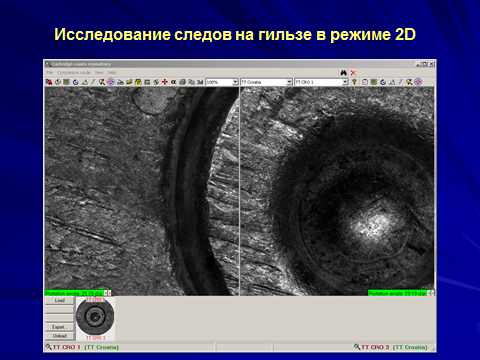 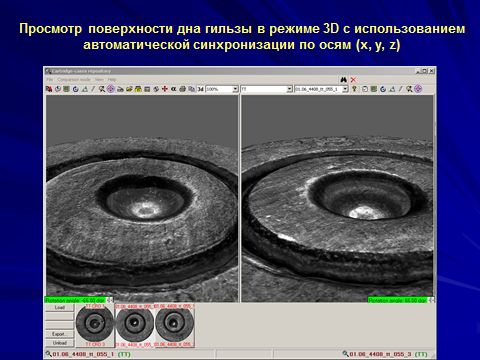 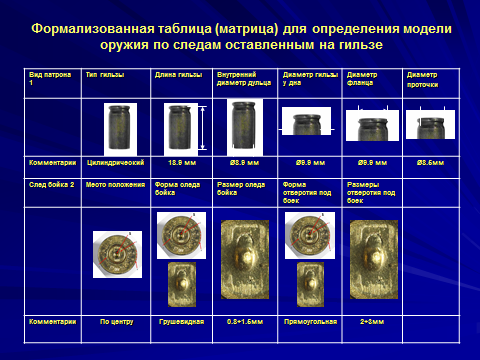 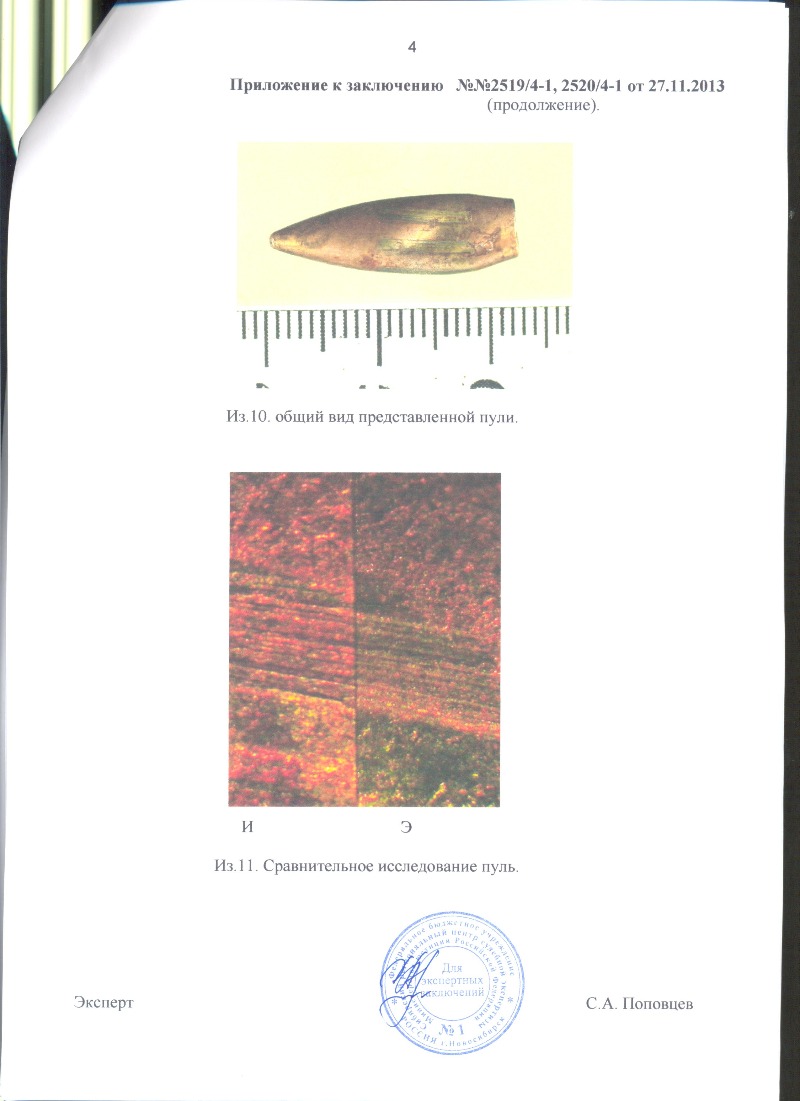 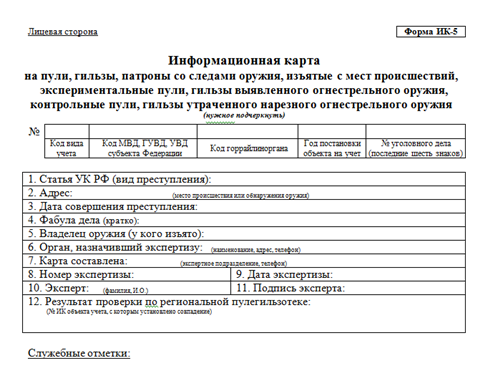 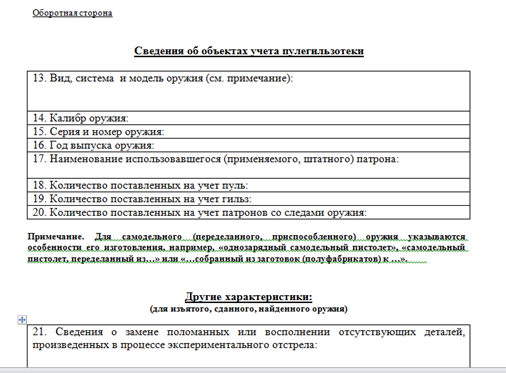 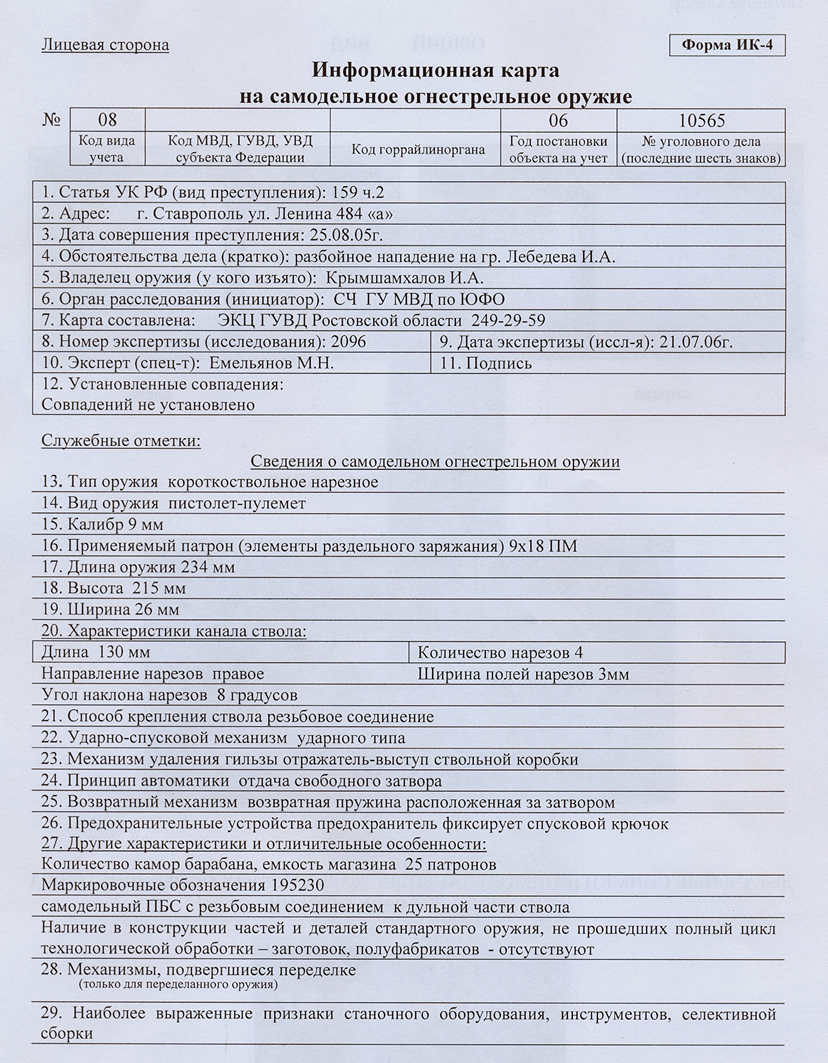 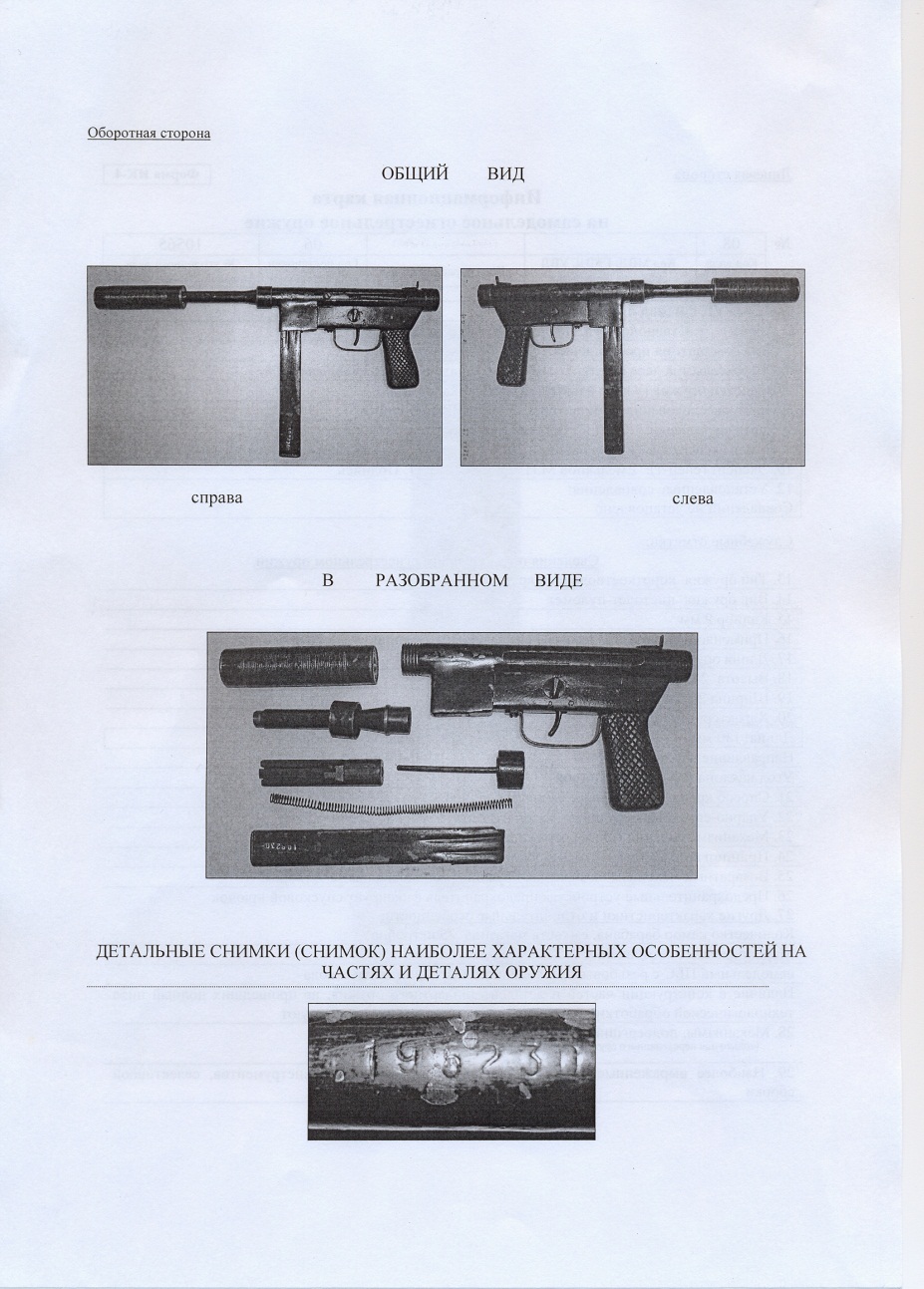 БЛАГОДАРЮ ЗА ВНИМАНИЕ!!!